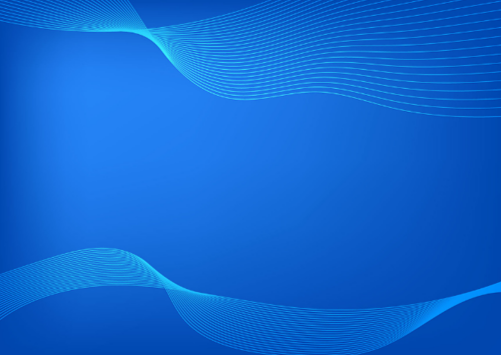 Who was the Corinthian proconsul in the 
book of Acts?
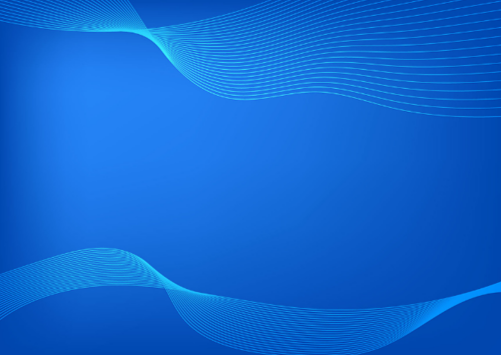 Who was the Corinthian proconsul in the 
book of Acts?
Gallio
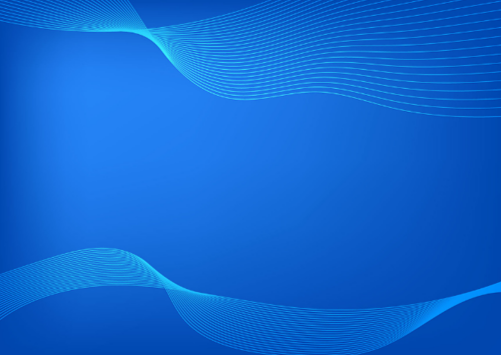 Who killed Goliath’s 
Brother?
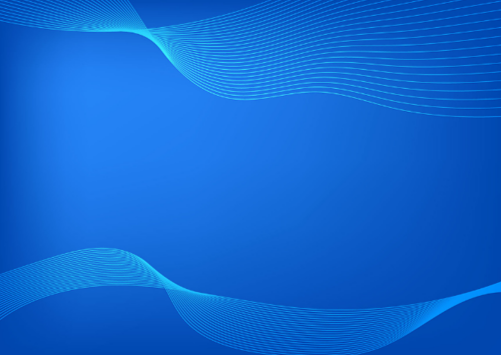 Who killed Goliath’s 
Brother?

Elhanan
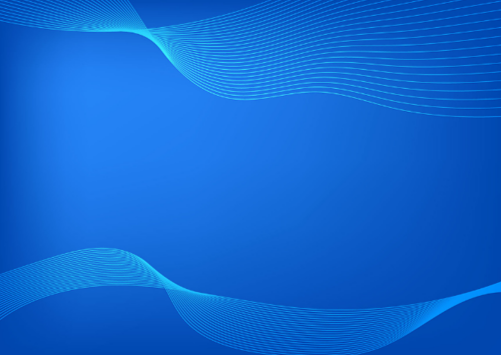 Whose daughter was 
named Keren-Happuch?
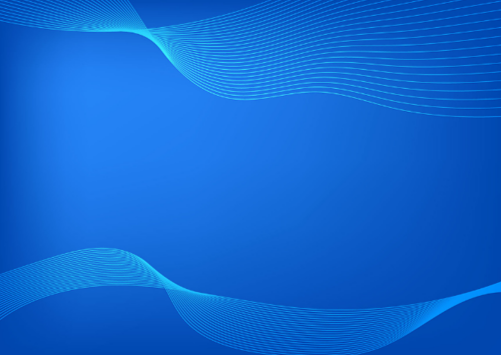 Whose daughter was 
named Keren-Happuch?

Job
Joshua
Living In Victory
Always Victorious
Joshua 1:1-9


(Isaiah 54:17; Matthew 16;18; John 16:33; 
1 John 5:4;1 Corinthians 10:13; Isaiah 52:12)
God’s Plan
Verses 1-2
God’s Promise
Verses 3-5
God’s Provision
Verses 5
God doesn’t loseand if we walk with Him neither do we